第一課 穩固根基
學習聖經的基本原則
聖徒裝備課程101如何學習聖經
基本釋經學 Basic Hermeneutics
“釋經學”(Hermeneutics)，也可以稱爲“解經學”或者“解經原則”
釋經學就是指一系列的原則，用於明白一段文字所要表達的意思
三自教會2018-2022年的5年計劃
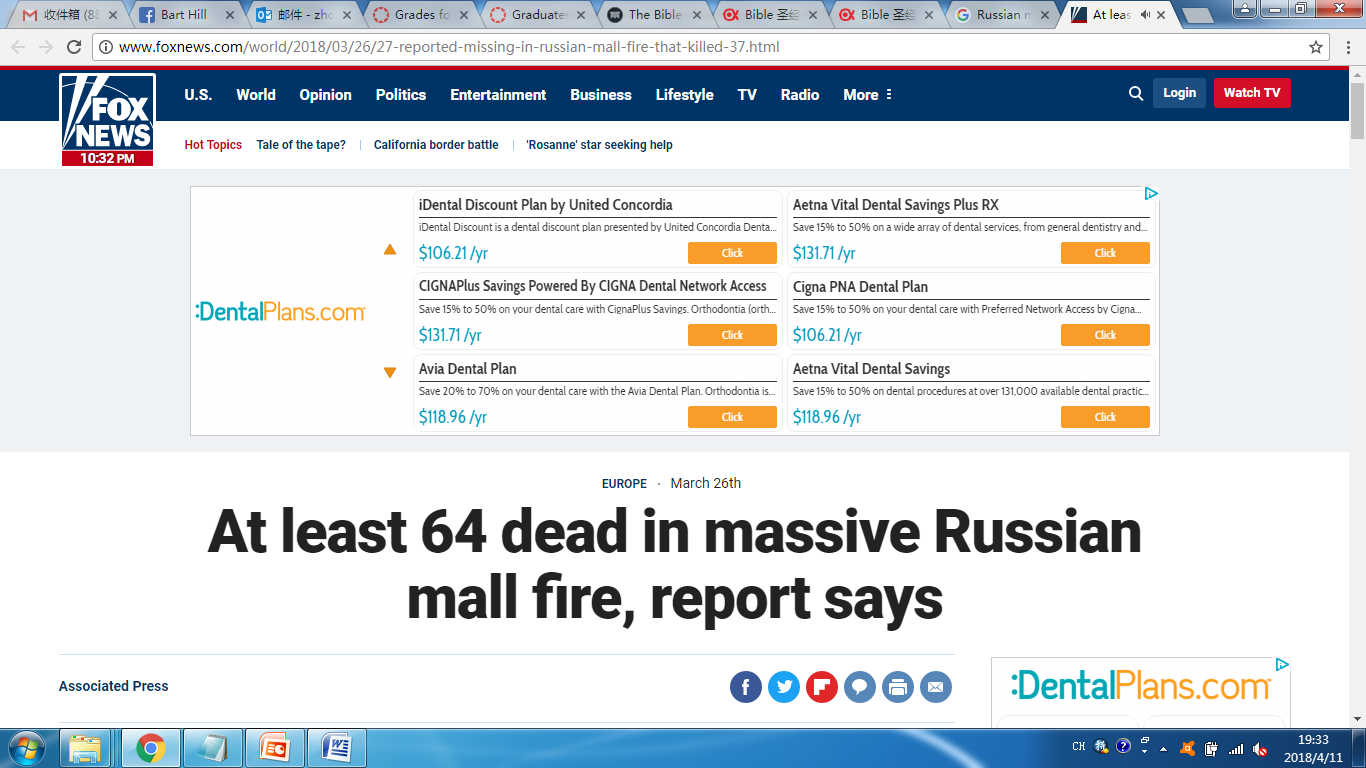 “加強聖經研究，建立正確的聖經觀與符合處境的釋經學是深化神學思想建設的基礎。要有意識培養聖經研究人才，為著手重譯聖經或編寫聖經註釋打下堅實基礎。”
http://www.ccctspm.org/cppccinfo/10283
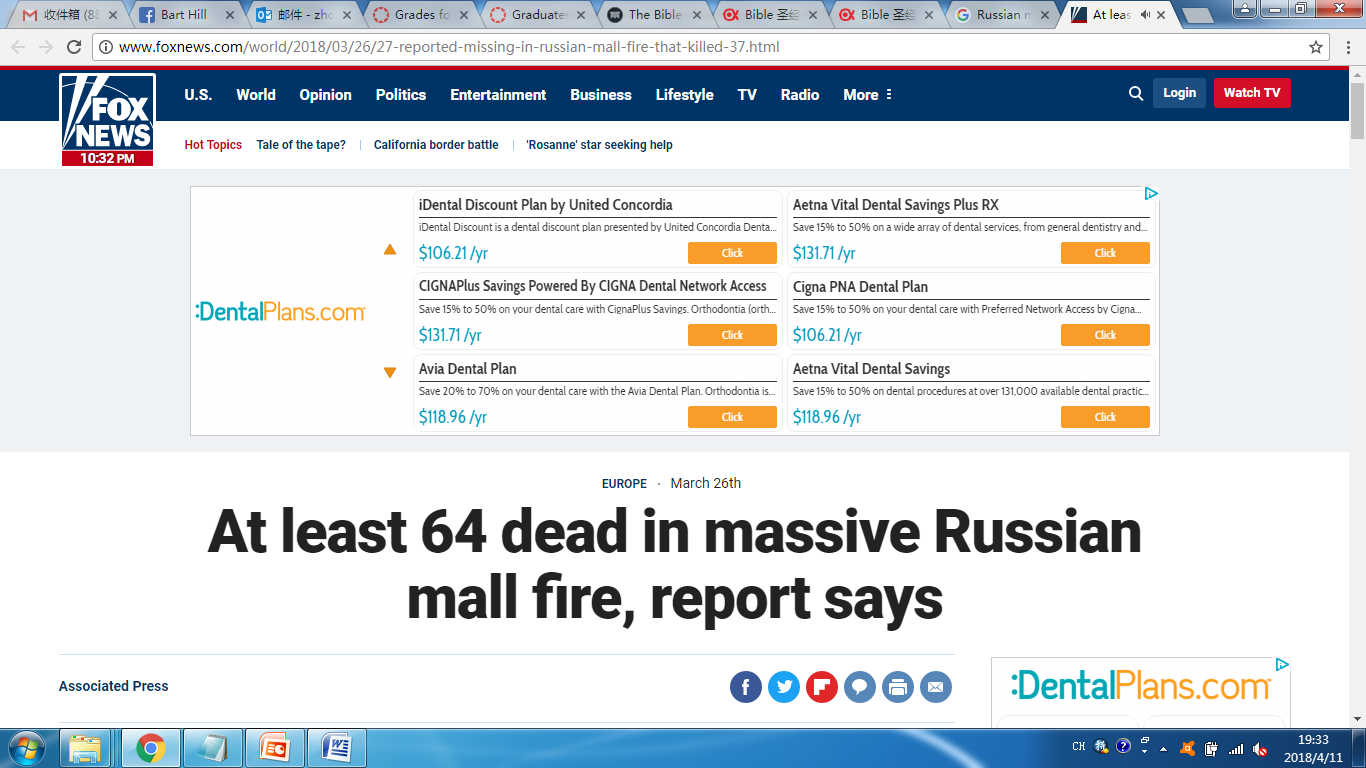 講道
Exposition
系統神學
Systematic 
Theology
歷史神學
Historical 
Theology
護教學Apologetics
實踐神學
Practical 
Theology
解經
Exegesis
聖經背景
Biblical Introduction
聖經語言
Biblical Language
釋經學
Hermeneutics
系統神學
聖經論 (Bibliology)
神論 (Theology Proper)，基督論 (Christology)，聖靈論 (Pneumatology)，
天使論 (Angelology)，人論 (Anthropology)，
罪論 (Hamartiology)，救恩論 (Soteriology)，
教會論 (Ecclesiology)，末世論 (Eschatology)
講道
Exposition
系統神學
Systematic 
Theology
歷史神學
Historical 
Theology
護教學Apologetics
實踐神學
Practical 
Theology
解經
Exegesis
聖經背景
Biblical Introduction
聖經語言
Biblical Language
釋經學
Hermeneutics
以弗所書4:13 “直等到我們眾人在真道上同歸於一，認識神的兒子，得以長大成人，滿有基督長成的身量。”
講道
Exposition
系統神學
Systematic 
Theology
歷史神學
Historical 
Theology
護教學Apologetics
實踐神學
Practical 
Theology
解經
Exegesis
聖經背景
Biblical Introduction
聖經語言
Biblical Language
釋經學
Hermeneutics
 學習聖經的基本原則 
學習聖經最重要是明白聖經的意思
聖經的意思取決於作者 (Authorial Intent)
唯一的意思或解釋 (Single Meaning)
多重的指代和應用 (Multiple Referent and Application)
 學習聖經的基本原則 
學習聖經最重要是明白聖經的意思
聖經的意思取決於作者 (Authorial Intent)
唯一的意思或解釋 (Single Meaning)
多重的指代和應用 (Multiple Referent and Application)
學習聖經最重要是明白聖經的意思
有人的看聖經的第一個想法：
這段經文與我有什麼關係？
神今天要用這段經文對我現在的處境說什麼話？
這段經文告訴我，我應該怎麼做？
我不管聖經是什麼意思，只要對我有幫助就可以
正確的應用必須以正確的解經為基礎
Milton Terry: 在我們為個人屬靈生命而學習聖經的時候，我們要記得首要的事，最大的事，是要明白聖經作者要表達的意思。除非我們真正把握了經文的本意，不然我們不可能有什麼正確的應用，也不可能學到讓我們有益的功課。若在錯誤理解聖經的情況下，總結任何道德的真理，這是一個當受譴責的做法。只有當一個人清楚明白了經文在“文法歷史”下的本意，他才有資格給出合適的應用，而這應用也必須是經文的詞句和上下文所允許的。
M.S. Terry, Biblical Hermeneutics: A Treatise on the Interpretation of the Old and New Testaments (1885; reprint, Grand Rapids: Zondervan, 1947), 600.
正確的應用必須以正確的解經為基礎
不追求明白聖經意思，反而會造成生活與聖經的雙向脫節：
面對聖經，不能把聖經的教導活在生活之中
聖經與生活的脫節
提摩太前書3:2 “作監督的，必須無可指責，只作一個婦人的丈夫，有節制，自守，端正。樂意接待遠人，善於教導。”
監督=牧師=長老
聖經與生活的脫節
使徒行傳20:28 “聖靈立你們作全群的監督，你們就當為自己謹慎，也為全群謹慎，牧養神的教會，就是他用自己血所買來的”
監督=牧師=長老
聖經與生活的脫節
提摩太前書3:2 “作監督的，必須無可指責，只作一個婦人的丈夫，有節制，自守，端正。樂意接待遠人，善於教導。”
正確的應用必須以正確的解經為基礎
不追求明白聖經意思，反而會造成生活與聖經的雙向脫節：
面對聖經，不能把聖經的教導活在生活之中
面對生活，不能在生活中聯係聖經的教導
生活與聖經的脫節
馬太福音22:23-32 “23 撒都該人常說沒有復活的事。那天，他們來問耶穌說……29 耶穌回答說，你們錯了。因為不明白聖經，也不曉得神的大能…… 31 論到死人復活，神在經上向你們所說的，你們沒有念過嗎？32 他說，我是亞伯拉罕的神，以撒的神，雅各的神。神不是死人的神，乃是活人的神。”
馬太福音12:3 “耶穌對他們說，經上記著大衛和跟從他的人飢餓之時所作的事，你們沒有念過嗎？”
馬太福音12:5 “再者，律法上所記的，當安息日，祭司在殿裡犯了安息日，還是沒有罪，你們沒有念過嗎？”
馬太福音12:7 “我喜愛憐恤，不喜愛祭祀。你們若明白這話的意思，就不將無罪的，當作有罪的了。”
馬太福音19:5 “並且說，因此，人要離開父母，與妻子連合，二人成為一體。這經你們沒有念過嗎？”
生活與聖經的脫節
哥林多前書7:5 “夫妻不可彼此虧負，除非兩相情願，暫時分房，為要專心禱告方可，以後仍要同房，免得撒但趁著你們情不自禁，引誘你們。”
學習聖經首要目標：明白意思
明白意思才能有正確的應用
聖經正確的意思才是聖經
尼希米記8:1-8的榜樣
是不是說聖經的意思很難懂？
回答：不一定
彼得後書3:15-16“15 並且要以我主長久忍耐為得救的因由，就如我們所親愛的兄弟保羅，照著所賜給他的智慧，寫了信給你們。16 他一切的信上，也都是講論這事。信中有些難明白的，那無學問不堅固的人強解，如強解別的經書一樣，就自取沉淪。”
 學習聖經的基本原則 
學習聖經最重要是明白聖經的意思
聖經的意思取決於作者 (Authorial Intent)
唯一的意思或解釋 (Single Meaning)
多重的指代和應用 (Multiple Referent and Application)
聖經的意思取決於作者 (Authorial Intent)
讀經的人無權決定聖經的意思
聖經的意思是作者要表達的意思
聖經讀者要尋找：
聖經原作者向聖經原讀者所要傳達的意思
聖經的意思取決於作者 (Authorial Intent)
誰是聖經的作者？
誰是聖經的作者？
提摩太後書3:16 “聖經都是神所默示的，於教訓，督責，使人歸正，教導人學義，都是有益的。”
“θεόπνευστος” (theo-pneustos)
“神所呼出的氣”
ESV: All Scripture is breathed out by God
NIV: All Scripture is God-breathed
NASB: All Scripture is inspired by God
誰是聖經的作者？
什麼叫“神所呼出的氣”？
有人籠統的把“神所呼出的氣”和“啓示”等同起來。
換言之他們覺得“聖經是神所默示的”，就是在說“聖經是神所啓示的”
誰是聖經的作者？
“默示”是一種神獨特的啟示方式。但是啟示不一定是默示
默示
神歷世歷代所有的啟示
誰是聖經的作者？
提摩太後書3:16 “聖經都是神所默示的，於教訓，督責，使人歸正，教導人學義，都是有益的。”
“默示”一詞在原文中，整本聖經只出現一次。
和合本在舊約中45次把各種其他詞匯錯誤翻譯為默示
撒母耳記上3:1 “童子撒母耳在以利面前事奉耶和華。當那些日子，耶和華的言語稀少，不常有默示。”
新譯本: “那孩子撒母耳在以利面前事奉耶和華，在那些日子，耶和華的言語稀少，異像也不常有”
撒母耳記上3:21 “耶和華又在示羅顯現。因為耶和華將自己的話默示撒母耳……”
新譯本 “耶和華又在示羅顯現，因為耶和華在示羅藉著他的話向撒母耳啟示自己。”
歷代志上17:15 “拿單就按這一切話，照這默示告訴大衛。”
新譯本: 拿單就按著這一切話和他所見的一切，告訴了大衛。
誰是聖經的作者？
默示是一種神獨特的啟示方式。
只有聖經是神的默示
默示到底有什麽特別？
誰是聖經的作者？
默示的特點：
使徒行傳1:16 “弟兄們，聖靈藉大衛的口，在聖經上，預言領人捉拿耶穌的猶大。這話是必須應驗的。”
使徒行傳4:25 “你曾藉著聖靈，託你僕人我們祖宗大衛的口，說，‘外邦為什麼爭鬧，萬民為什麼謀算虛妄的事。’”
誰是聖經的作者？
路加福音1:1-3 “1 提阿非羅大人哪，有好些人提筆作書，述說在我們中間所成就的事，2 是照傳道的人，從起初親眼看見，又傳給我們的。3 這些事我既從起頭都詳細考察了，就定意要按著次序寫給你，”
誰是聖經的作者？
馬可福音 5:26 “在好些醫生手裡，受了許多的苦。又花盡了她所有的，一點也不見好，病勢反倒更重了”
路加福音8:43 “有一個女人，患了十二年的血漏，在醫生手里花盡了她一切養生的，並沒有一人能醫好她。”
誰是聖經的作者？
默示的定義 (默示的意思)
默示：人被圣灵引导，基于自己的处境，性格，思想，词汇，写下的圣经原文，在每个词上毫无错误的记载下了神的信息。
所以聖經是100%由神所寫
聖經也是100%由人所寫
誰是聖經的作者？
作爲100%神的話語，聖經是沒有錯誤的，全備的，完全真實的，準確的。
作爲100%人的話語
第一，聖經會遵循符合人說話的規律和習慣
第二，人可以通過文字，語法，詞彙讀懂聖經的意思。
第三，聖經人類作者的身份，處境，文化，歷史背景，可以幫助我們理解聖經的話語
學習聖經時要記得雙重作者
如果有人忘記了聖經是100%神的話語，他會把自己凌駕在聖經之上，論斷批判神的話語
p152，亞當夏娃不是歷史人物
pp. 151-153，神用進化論的方式創造一切
p160，約拿不是歷史人物
p162，以賽亞書由三個不同的人寫成
p163-64，但以理書不是預言，而是事發之後有人僞造的先知書
p168-172，新約大部分書信都是冒名頂替的人所寫，并且當時教會認可冒名頂替僞造的行爲
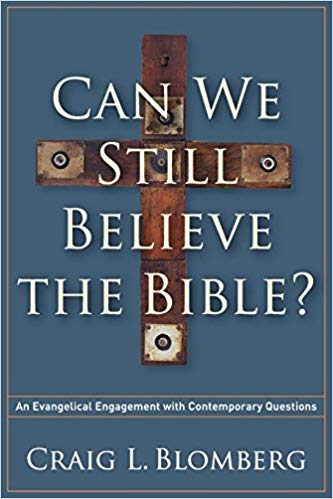 Craig L. Blomberg
丹佛神學院，新約部門傑出教授
Distinguished Professor of the New Testament at Denver Seminary
學習聖經時要記得雙重作者
如果有人忘記了聖經是100%人的話語，不再追求聖經的原意，而是按著自己的背景，思想，偏見，來斷章取義，隨意的解讀聖經。
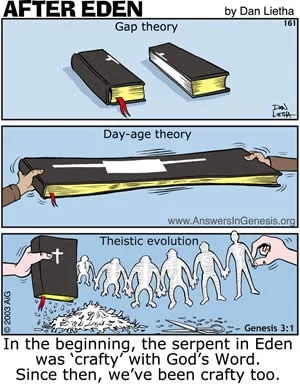 間歇論 Gap Theory
(也會叫“史前審判論”)
一日千年論 
Day-Age Theory
(中國仙俠論
天上一日，地上千年)
神造進化論
Theistic Evolution
Credit: Answers in Genesis
Used with permission
學習聖經時要記得雙重作者
如果有人忘記了聖經是100%人的話語，不再追求聖經的原意，而是按著自己的背景，思想，偏見，來斷章取義，隨意的解讀聖經。
以赛亚书43:6 “我要對北方說，交出來。”
總結
學習聖經最重要是要明白聖經的意思
聖經的意思由原作者決定，讀者無權決定
原作者即是神，又是人
神要表達的意思，就是人要表達的意思
 學習聖經的基本原則 
學習聖經最重要是明白聖經的意思
聖經的意思取決於作者 (Authorial Intent)
唯一的意思或解釋 (Single Meaning)
多重的指代和應用 (Multiple Referent and Application)
唯一的意思或解釋 (Single Meaning)
標題1：eye drops off shelf
標題2：juvenile court to try shooting defendant
即是在一語雙關中，也會有“主導意思”和“輔助意思”的區分，强調主導意思
唯一的意思或解釋 (Single Meaning)
William Ames (1576-1633)
“There is only one meaning for every place in Scripture. Otherwise the meaning of Scripture would not only be unclear and uncertain, but there would be no meaning at all – for anything which does not mean one thing surely means nothing.” (William Ames, The Marrow of Theology, ed. and trans. John Eusden, 188)
 聖經的每一處只有一種意思。不然的話，聖經的意思不但會變得不清楚、難以確定，更重要的是，聖經會變得毫無意思——因爲任何東西如果不是只有一個意思，那就沒有任何意思。
唯一的意思或解釋 (Single Meaning)
J. C. Ryle (1816-1900)萊爾
“I also hold that the words of Scripture were intended to have one definite sense, and that our first objective should be to discover that sense, and adhere to it rigidly.” (J. C. Ryle, Expository Thoughts on the Gospels, 2:383)
 我也相信聖經的話語只有一個確定的意思，而我們的首要目標就是要找到這個意思，并且竭盡全力去找。
唯一的意思或解釋 (Single Meaning)
Martin Luther (1483-1546)
“Only the single, proper, original sense, the sense which is written, makes good theologians. Therefore [the Holy Spirit’s] words can have no more than a singular and simple sense” (Luther’s Works, 7:650).
好的神學家會尋找(聖經)唯一的，正確的，原本的意思，也就是原作寫成時所想要表達的意思。因此，(聖靈的)話語絕不能有超過一個最直接簡單的意思。
唯一的意思或解釋 (Single Meaning)
哥林多前書5:9-11“我先前寫信給你們說，'不可與淫亂的人相交。'此話不是指這世上一概行淫亂的，或貪婪的，勒索的，或拜偶像的，若是這樣，你們除非離開世界方可。但如今我寫信給你們說，若有稱為弟兄，是行淫亂的，或貪婪的，或拜偶像的，或辱罵的，或醉酒的，或勒索的。這樣的人不可與他相交。就是與他吃飯都不可。”
馬可福音12:41-44  41 耶穌對銀庫坐著，看眾人怎樣投錢入庫。有好些財主，往裡投了若干的錢。42 有一個窮寡婦來，往裡投了兩個小錢，就是一個大錢。43耶穌叫門徒來，說，“我實在告訴你們，這窮寡婦投入庫裡的，比眾人所投的更多。44因為他們都是自己有餘，拿出來投在裡頭。但這寡婦是自己不足，把她一切養生的都投上了。”
不同的理解
第一，耶穌在誇獎這個寡婦
所以，耶穌教導我們也應該向她學習，像她那樣奉獻
第二，耶穌在可憐這個寡婦
所以，耶穌教導我們提防假教師。
因爲錯誤假教師的教導會對我們生活有巨大影響
看上下文判斷
馬可福音 12:38-40 “38 耶穌在教訓之間，說，你們要防備文士，他們好穿長衣遊行，喜愛人在街市上問他們的安，39 又喜愛會堂裡的高位筵席上的首座。 40 他們侵吞寡婦的家產，假意作很長的禱告。這些人要受更重的刑罰。”
不同的理解
第一，耶穌在誇獎這個寡婦
所以，耶穌教導我們也應該向她學習，像她那樣奉獻
第二，耶穌在可憐這個寡婦
所以，耶穌教導我們提防假教師。
因爲錯誤假教師的教導會對我們生活有巨大影響
唯一的意思或解釋 (Single Meaning)
提多書1:5-6 “5 我從前留你在克里特，是要你將那沒有辦完的事都辦整齊了，又照我所吩咐你的，在各城設立長老。6 若有無可指責的人，只作一個婦人的丈夫，兒女也是信主的，沒有人告他們是放蕩不服約束的，就可以設立。”
KJV “having faithful children”
聖經的經文只有唯一的意思
 學習聖經的基本原則 
學習聖經最重要是明白聖經的意思
聖經的意思取決於作者 (Authorial Intent)
唯一的意思或解釋 (Single Meaning)
多重的指代和應用 (Multiple Referent and Application)
多重的指代和應用 (Multiple Referent and Application)
馬太福音2:15 “住在那裡，直到希律死了。這是要應驗主藉先知所說的話，說，我從埃及召出我的兒子來。”
指代，汎指“以色列”，特指“以色列的君王：耶穌”。兩者都是神的兒子。
多重的指代和應用 (Multiple Referent and Application)
“應用”是指我們如何在現在的生活中來順服神的話語
一個經文可以在不同時代，不同處境，不同文化中有多種不同的應用
 學習聖經的基本原則 
學習聖經最重要是明白聖經的意思
聖經的意思取決於作者 (Authorial Intent)
唯一的意思或解釋 (Single Meaning)
多重的指代和應用 (Multiple Referent and Application)
第一課 穩固根基
學習聖經的基本原則
聖徒裝備課程101如何學習聖經